Πολυκυστικές νόσοι – συν. Alport
Μάριος Παπασωτηρίου

mpapasotiriou@yahoo.com
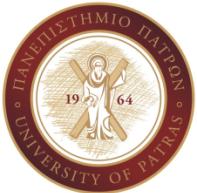 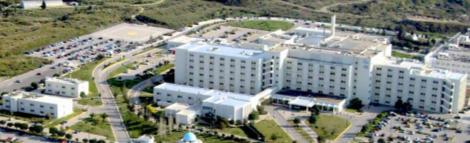 Πολυκυστικές Νόσοι
Αυτοσωματική Επικρατής Πολυκυστική Νόσος (ΑDPKD)
Άλλες Κυστικές Νεφρικές Νόσοι
Αυτοσωματική υπολειπόμενη πολυκυστική νόσος
Νεφρωνόφθιση 
Μυελωματώδης κυστική νόσος
Οζώδης σκλήρυνση
Νόσος von Hippel Lindau
Ηλικιακή κατανομή των πολυκυστικών νόσων
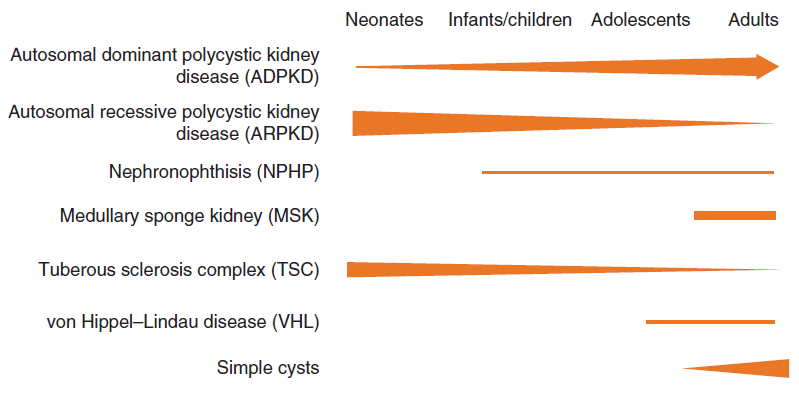 Πολυκυστικές Νόσοι
Αυτοσωμ. Επικρατής Πολυκυστική Νόσος (ΑDPKD)
Η ADPKD είναι μια πολυσυστηματική νόσος που χαρακτηρίζεται από πολλαπλές, αμφοτερόπλευρες κύστεις στους νεφρούς αλλά και σε άλλα όργανα όπως 
Το ήπαρ
Το πάγκρεας

Αποτελεί γενετική διαταραχή από μεταλλάξεις σε ένα από 2 διαφορετικά γονίδια και κληρονομείται με τον αυτοσωματικό επικρατή τρόπο με ποικίλη έκφραση.

Παρότι οι καλοήθεις νεφρικές κύστεις είναι συχνές, οι πολλαπλές αμφοτερόπλευρες δεν είναι.
Αυτοσωμ. Επικρατής Πολυκυστική Νόσος
Παθογένεια ΑDPKD
Οι πρωτεΐνες που εμπλέκονται στην παθογένεια της ADPKD είναι γνωστές ως
Πολυκυστίνη – 1
Πολυκυστίνη – 2

Οι πρωτεΐνες αυτές έχουν κυρίαρχο ρόλο στη φυσιολογική λειτουργία του primary cilium το οποίο είναι βασικό για τη διατήρηση του φαινοτύπου των σωληναριακών κυττάρων.

Δημιουργία κύστεων στη φλοιομυελική περιοχή.
Αυτοσωματική Επικρατής Πολυκυστική Νόσος (ΑDPKD)
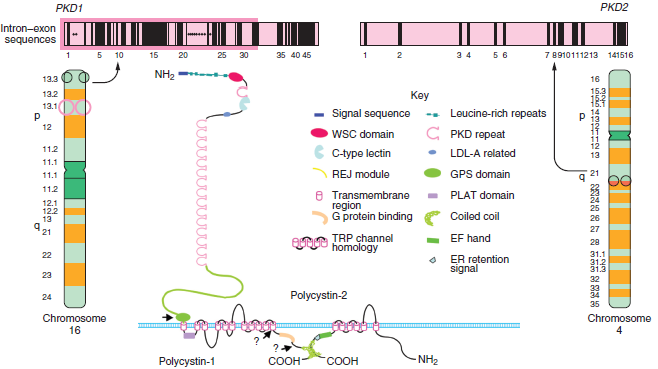 Αυτοσωματική Επικρατής Πολυκυστική Νόσος (ΑDPKD)
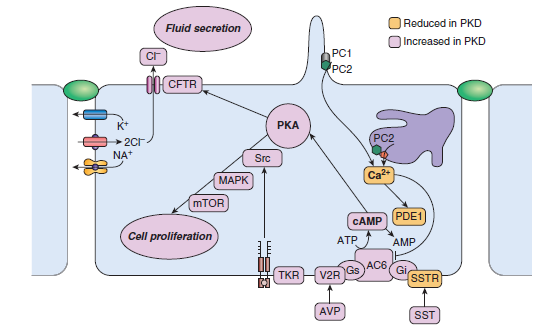 Επιδημιολογία ADPKD
Η ADPKD εμφανίζεται σε όλον τον κόσμο και σε όλες τις φυλές με συχνότητα που κυμαίνεται κατά τη γέννηση από 1 : 400 έως 1 : 1000.

Παλαιότερα η ADPKD εμφανιζόταν πιο επιθετική και πιο νωρίς, όσον αφορά τη νεφρική λειτουργία, στους άρρενες ασθενείς σε σχέση με τις γυναίκες.

Ωστόσο, σε νεότερες επιδημιολογικές μελέτες η ηλικία εμφάνισης ΧΝΝ τόσο στους άνδρες όσο και στις γυναίκες είναι ταυτόσημη.
Αυτοσωματική Επικρατής Πολυκυστική Νόσος (ΑDPKD)
Υπερηχογραφικά κριτήρια
Σε άτομα με θετικό οικογενειακό ιστορικό
Αυτοσωματική Επικρατής Πολυκυστική Νόσος (ΑDPKD)
Αυτοσωματική Επικρατής Πολυκυστική Νόσος (ΑDPKD)
Εξωνεφρικές εκδηλώσεις
Πολυκυστική Ηπατική Νόσος
Και στους δύο υποτύπους PKD1 – PKD2

Ενδοκρανιακά ανευρύσματα 

Καρδιακές βαλβιδοπάθειες
Πρόπτωση μιτροειδούς (25% ασθενών)
Ανεπάρκεια υπόλοιπων βαλβίδων

Εκκολπώματα π. εντέρου
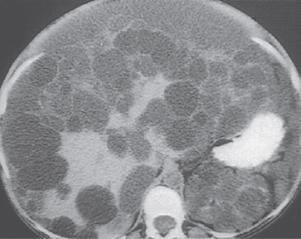 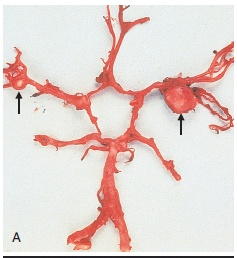 Αυτοσωματική Επικρατής Πολυκυστική Νόσος (ΑDPKD)
Ενδοκρανιακά ανευρύσματα
Ο προσυμπτωματικός έλεγχος δεν ενδείκνυται για όλους τους ασθενείς με ADPKD, διότι τα περισσότερα ενδοκρανιακά ανευρύσματα έχουν χαμηλό κίνδυνο ρήξης και δεν απαιτούν θεραπεία
Έλεγχος πραγματοποιείται σε ασθενείς με μεγάλο προσδόκιμο ζωής με 
οικογενειακό ιστορικό ενδοκρανιακού ανευρύσματος ή υπαραχνοειδούς αιμορραγίας, 
προηγούμενη ανευρυσματική ρήξη, 
προετοιμασία για χειρουργική επέμβαση με πιθανή αιμοδυναμική αστάθεια, 
επαγγέλματα υψηλού κινδύνου 
σημαντική ανησυχία ασθενών 
Η MR αγγειογραφία είναι η διαγνωστική απεικόνιση επιλογής.
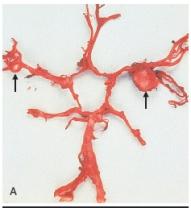 Ιστοπαθολογία ADPKD
Οι πολυκυστικοί νεφροί είναι διάχυτα κυστικοί και διευρυμένοι. Το μέγεθός τους είναι έως άνω των 4 kg. Οι κύστεις είναι ποικίλου μεγέθους και κατανέμονται ομοιόμορφα μεταξύ του φλοιού και μυελού.

Καθώς μεγαλώνουν, οι κύστες αποσυνδέονται από το αρχικό τους σωληνάριο και τελικά απομονώνονται.

Οι περισσότερες μελέτες δείχνουν ότι οι κύστες προέρχονται κατά κύριο λόγο από τα άπω εσπειραμένα και τα αθροιστικά σωληνάρια.
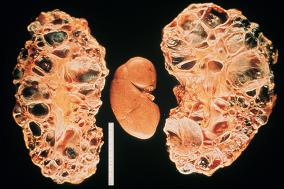 Αυτοσωματική Επικρατής Πολυκυστική Νόσος (ΑDPKD)
Πρόγνωση – Πρόοδος νεφρικής λειτουργίας
Έως και το 77% των ασθενών έχουν διατηρημένη νεφρική λειτουργία στην ηλικία των 50 ετών και 52% των ασθενών στην ηλικία των 73 ετών. 
Παράγοντες κινδύνου για ΧΝΝ τελικού σταδίου είναι η
μαύρη φυλή, 
διάγνωση ADPKD πριν από την ηλικία των 30 ετών
επεισόδιο αιματουρίας πριν από την ηλικία των 30 ετών
εμφάνιση υπέρτασης πριν από την ηλικία 35, υπερλιπιδαιμία και χαμηλή HDL.
Αυτοσωματική Επικρατής Πολυκυστική Νόσος (ΑDPKD)
Θεραπευτικές επιλογές
Χρόνιο ή οξύ άλγος
Αναλγητικά (όχι ΜΣΑΦ), ναρκωτικά αναλγητικά
Αναρρόφηση κύστεων υπό U/S καθοδήγηση
Χειρουργική αφαίρεση κύστεων
 
Αιμορραγία κύστεων
Συντηρητική αντιμετώπιση, ενυδάτωση, τρανεξαμικό οξύ (αντι-ινωδογονολυτικός παράγοντας). Σε μεγάλες αιμορραγίες μετάγγιση.
Αυτοσωματική Επικρατής Πολυκυστική Νόσος (ΑDPKD)
Θεραπευτικές επιλογές
Λοιμώξεις ουροποιητικού
Ιδιαίτερα συχνές 
Αντιμετώπιση ασυμπτωματικής και συμπτωματικής βακτηριουρίας
Χρήση αντιβιοτικών που διαπερνούν το τοίχωμα των κύστεων (κινολόνες – κοτριμοξαζόλη)
Χειρουργική αφαίρεση κύστεων – νεφρεκτομή 
 
Νεφρολιθίαση
Λίθοι ουρικού οξέος, οξαλικού Ca
Χορήγηση κιτρικού καλίου
Λιθοτριψία
Αυτοσωματική Επικρατής Πολυκυστική Νόσος (ΑDPKD)
Θεραπευτικές επιλογές
Αρτηριακή Υπέρταση
Χορήγηση αναστολέων του μετατρεπτικού ενζύμου
Ανταγωνιστών των υποδοχέων της αγγειοτενσίνης 
 
Ενδοκρανιακά ανευρύσματα
Ενδείκνυται η χειρουργική αντιμετώπιση των ανευρυσμάτων με διάμετρο > 10 mm.
Για ανευρύσματα < 5 mm, παρακολούθηση κάθε έτος με MR αγγειογραφία.
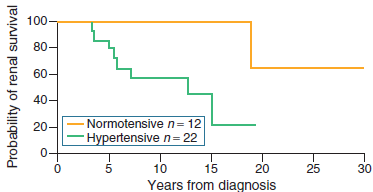 Αυτοσωματική Επικρατής Πολυκυστική Νόσος (ΑDPKD)
Θεραπευτικές επιλογές
Ανταγωνιστές της βαζοπρεσίνης
Βαπτάνες (ανταγωνιστές των V2 υποδοχέων) 
Μειώνουν τα επίπεδα του cAMP στα αθροιστικά σωληνάρια.
 
Αναστολείς mTOR


Ανάλογα σωματοστατίνης
Μειώνουν τα επίπεδα του cAMP.
Πολυκυστικές Νόσοι
Αυτοσωματική υπολειπόμενη πολυκυστική νόσος (ARPKD)
Άλλες Κυστικές Νεφρικές Νόσοι
Νεφρωνόφθιση 
Μυελωματώδης κυστική νόσος
Οζώδης σκλήρυνση
Νόσος von Hippel Lindau
Αυτοσωμ. Υπολειπ. Πολυκυστική Νόσος
Παθογένεια ΑRPKD
Οι πρωτεΐνες που εμπλέκονται στην παθογένεια της ARPKD είναι γνωστές ως
Φιμπροκυστίνη
Πολυντουκτίνη

Οι πρωτεΐνες αυτές έχουν κυρίαρχο ρόλο στη φυσιολογική λειτουργία του primary cilium το οποίο είναι βασικό για τη διατήρηση του φαινοτύπου των σωληναριακών κυττάρων στο αθροιστικό σωληνάριο και στο χοληφόρο δέντρο.
Επιδημιολογία ARPKD
Η εκτιμώμενη συχνότητα εμφάνισης ARPKD είναι 1 ανά 20.000 ζώσες γεννήσεις. 

Η ARPKD εμφανίζεται συχνότερα στους Καυκάσιους σε σχέση με άλλες εθνοτικές ομάδες πληθυσμών.
Διάγνωση ARPKD
Η ARPKD ανήκει στις ηπατονεφρικές ινοκυστικές παθήσεις και χαρακτηρίζεται από μεγάλους, ηχογενείς νεφρούς στο έμβρυο και το νεογνό.

Οι νεφροί in utero είναι υπερηχογενείς και εμφανίζουν μειωμένη διαφοροποίηση του φλοιού από το μυελό. Με υπερηχογράφημα υψηλής ανάλυσης απεικονίζονται διατεταμένα τα αθροιστικά σωληνάρια. 

Με την αύξηση της ηλικίας εμφανίζονται κύστεις έως 2 cm στην περιοχή του μυελού.
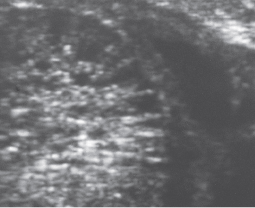 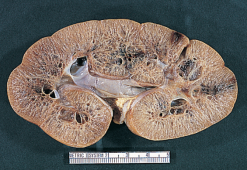 Κλινική εικόνα ARPKD
Η πλειοψηφία των περιπτώσεων εντοπίζονται είτε ενδομήτρια είτε στη γέννηση. Τα πιο έντονα επηρεασμένα έμβρυα έχουν αυξημένους σε μέγεθος ηχωγενείς νεφρούς και ολιγοϋδράμνιο. 

Φαινότυπος "Potter", με 
υποπλασία του πνεύμονα, 
χαρακτηριστικό προσωπείο και 
παραμορφώσεις της σπονδυλικής στήλης και των άκρων.
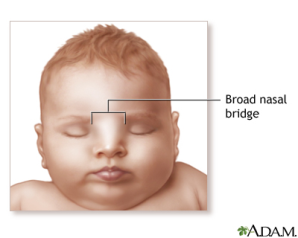 Κλινική εικόνα ARPKD
Η Υπέρταση εμφανίζεται συνήθως κατά τους πρώτους μήνες και τελικά επηρεάζει το 70% έως το 80% των ασθενών. 
Οι ασθενείς με ARPKD παρουσιάζουν διαταραχές στη συμπυκνωτική και αραιωτική ικανότητα των ούρων. 
Τα νεογνά μπορεί να εμφανίσουν υπονατριαιμία, ως αποτέλεσμα διαταραχής στην απέκκριση ελεύθερου ύδατος. 
Η μεταβολική οξέωση δεν αποτελεί σημαντικό κλινικό χαρακτηριστικό.
Αυξημένη συχνότητα λοιμώξεων του ουροποιητικού.
Κλινική εικόνα ARPKD
Η πιθανότητα νεφρικής επιβίωσης χωρίς ΧΝΝ τελικού σταδίου είναι περίπου 85% σε 1 έτος, 70% σε 10 έτη, 65% σε 15 έτη και 40% σε 20 έτη.

Σε παιδιά που εμφανίζονται αργότερα στην παιδική ηλικία ή στην εφηβεία, η πυλαία υπέρταση είναι συχνά η κυρίαρχη κλινική διαταραχή, με 
ηπατοσπληνομεγαλία και αιμορραγία κιρσών οισοφάγου και 
υπερσπληνισμός με επακόλουθη θρομβοπενία, αναιμία και λευκοπενία. 

Η χολαγγειίτιδα είναι μια σοβαρή επιπλοκή και μπορεί να προκαλέσει ηπατική ανεπάρκεια.
Πρόγνωση ARPKD
Κατά τη γέννηση, αυτά τα νεογνά έχουν κρίσιμη πνευμονική υποπλασία ασυμβίβαστη με την επιβίωση. 

Η εκτιμώμενη περιγεννητική θνησιμότητα είναι περίπου 30%. 

Η νεφρική λειτουργία σπανίως αποτελεί αιτία θανάτου. 

Για αυτούς που επιβιώνουν τον πρώτο μήνα ζωής, η αναφερόμενη μέση 5ετής επιβίωση είναι 85% έως 90%. 

Η νοσηρότητα και η θνησιμότητα είναι αποτέλεσμα σοβαρής αρτ. Υπέρτασης, νεφρικής δυσλειτουργίας και πυλαίας υπέρτασης λόγω ηπατικής ίνωσης.
Θεραπεία ARPKD
Για τα παιδιά που επιβιώνουν στην περιγεννητική περίοδο  έλεγχος της αρτηριακής πίεσης. 
Οι α-ΜΕΑ, οι αναστολείς των υποδοχέων αγγειοτενσίνης (ARBs), οι αδρενεργικοί ανταγωνιστές και τα διουρητικά της αγκύλης είναι αποτελεσματικοί αντιυπερτασικοί παράγοντες.

Δεδομένης της διαταραχής στη συμπυκνωτική ικανότητα των ούρων, τα παιδιά θα πρέπει να παρακολουθούνται για αφυδάτωση κατά τη διάρκεια εμπυρέτων.
Στενή παρακολούθηση για ανάπτυξη πυλαίας υπέρτασης.
Η αποτελεσματική αντιμετώπιση της συστηματικής και της πυλαίας υπέρτασης, σε συνδυασμό με την θεραπεία υποκατάστασης της νεφρικής λειτουργίας, επιτρέπει την μακροχρόνια επιβίωση των ασθενών.
Πολυκυστικές Νόσοι
Νεφρωνόφθιση
Άλλες Κυστικές Νεφρικές Νόσοι
Μυελωματώδης κυστική νόσος
Οζώδης σκλήρυνση
Νόσος von Hippel Lindau
Νεφρωνόφθιση (NPHP)
Παθογένεια Νεφρωνόφθισης
Έχουν ταυτοποιηθεί πολλά γονίδια που προκαλούν νόσο σε ασθενείς με NPHP. 

Διαταραχές στο NPHP1 αντιπροσωπεύουν το 21% της NPHP.

Τα περισσότερα πρωτεϊνικά προϊόντα των σχετιζόμενων με το NPHP γονίδιο εκφράζονται στο σύμπλεγμα κροσσών (cilia)-κεντροσώματος.
Νεφρωνόφθιση
Περιγράφονται τρεις διαφορετικές μορφές NPHP
Βρεφική, 
Παιδική και 
Εφηβική μορφή, με βάση την ηλικία εμφάνισης της ΧΝΝ V.
 
Στη βρεφική μορφή, η ΧΝΝ V εμφανίζεται πριν την ηλικία των 5 ετών.
Στην παιδική NPHP, την πιο κοινή μορφή, ΧΝΝ V εμφανίζεται σε μέση ηλικία 13 ετών. 

Ωστόσο, δεν υπάρχει σαφής συσχετισμός γονότυπου-φαινοτύπου και αυτές οι διαταραχές πρέπει να αναφέρονται με ενιαίο προσδιορισμό ως NPHP.
Ιστοπαθολογία Νεφρωνόφθισης
Στην κλασική NPHP, οι νεφροί έχουν μειωμένο μέγεθος, με ατροφία του φλοιού και απουσία φλοιομυελικού διαχωρισμού. 

Τα ιστοπαθολογικά ευρήματα περιλαμβάνουν ατροφία των σωληναρίων με πάχυνση των βασικών μεμβρανών των σωληναρίων, διάχυτη και σοβαρή διάμεση ίνωση και κύστεις μεταβλητού μεγέθους κατανεμημένες σε ακανόνιστο πρότυπο στο όριο του φλοιού με τον έξω μυελό.
 
Ωστόσο, έως και 25% των νεφρών της NPHP δεν έχουν ορατές κύστες.
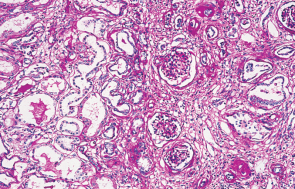 Κλινική εικόνα ARPKD
Μειωμένη συμπυκνωτική ικανότητα των ούρων συνήθως προηγείται της έκπτωσης της νεφρικής λειτουργίας, με τυπική εμφάνιση μεταξύ 4 και 6 ετών. 

Η πολυουρία και η πολυδιψία είναι κοινά. 

Η απώλεια NaCl αναπτύσσεται στους περισσότερους ασθενείς με νεφρική δυσλειτουργία και συχνά απαιτείται συμπλήρωση νατρίου μέχρι την εμφάνιση του ΧΝΝ V. 

Διαταραχές της ανάπτυξης δυσανάλογες σε σχέση με τον βαθμό νεφρικής ανεπάρκειας είναι συχνές.
Πρόγνωση Νεφρωνόφθισης
Τα παιδιά με τη βρεφική παραλλαγή αναπτύσσουν συμπτώματα κατά τους πρώτους λίγους μήνες της ζωής τους και προχωρούν γρήγορα στο ΧΝΝ V, συνήθως πριν από την ηλικία των 2 ετών αλλά πάντοτε έως τα 5. 

Η σοβαρή υπέρταση είναι κοινή διαταραχή.
Διάγνωση Νεφρωνόφθισης
Σε ένα παιδί με ΝΡΗΡ και νεφρική δυσλειτουργία, το υπερηχογράφημα τυπικά αποκαλύπτει κανονικούς ή μικρούς νεφρούς με αυξημένη ηχογένεια και απώλεια του φλοιομυελικού διαχωρισμού. 

Σε ορισμένες περιπτώσεις, κύστεις μπορούν να εντοπιστούν στη φλοιομυελική περιοχή ή στο μυελό. 

Η CT με λεπτές τομές μπορεί να είναι πιο ευαίσθητη από το υπερηχογράφημα για την ανίχνευση αυτών των κύστεων.
Θεραπεία Νεφρωνόφθισης
Υποστηρικτική αγωγή.

Χορήγηση ανταγωνιστών των υποδοχέων τύπου 2 της βαζοπρεσίνης.

Μεταμόσχευση νεφρού.
Σύνδρομο Alport
Το σύνδρομο Alport (AS) είναι μια κληρονομική διαταραχή που προκαλείται από μεταλλάξεις που επηρεάζουν  πρωτεΐνες της οικογένειας του κολλαγόνου τύπου IV. 

Τα κύρια κλινικά χαρακτηριστικά του AS περιλαμβάνουν 
την αιματουρία, 
την πρωτεϊνουρία και νεφρική δυσλειτουργία, 
την αισθητηριακή κώφωση και 
οφθαλμικές ανωμαλίες. 

Η πορεία του AS εξαρτάται από το φύλο με τους άνδρες να εκδηλώνουν σοβαρότερα τη νόσο.
Σύνδρομο Alport
Το κολλαγόνο τύπου IV είναι ένα κύριο συστατικό των βασικών μεμβρανών και περιλαμβάνει έξι αλυσίδες, α1 (IV) έως α6 (IV). 

Κάθε μόριο κολλαγόνου τύπου IV είναι ένα ετεροτριμερές αποτελούμενο από τρία είδη α αλυσίδων. 

Υπάρχουν διάφορα διακριτά δίκτυα κολλαγόνου τύπου IV στις βασικές μεμβράνες των διαφόρων οργάνων με τη GBM να περιέχει ξεχωριστά δίκτυα α1-α2 (IV) και α3-α4-α5 (IV).
Σύνδρομο Alport
Το σύνδρομο Alport  έχει τρεις μορφές όσον αφορά τη μοριακή γενετική τους βάση. 

Η Χ-φυλοσύνδετη μορφή προκύπτει από μεταλλάξεις του γονιδίου COL4A5 και επηρεάζει την α5 αλυσίδα του κολλαγόνου τύπου IV. 
Η αυτοσωματική υπολειπόμενη μορφή που προκύπτει από μεταλλάξεις του γονιδίου COL4A3 ή του COL4A4, επηρεάζοντας τις αλυσίδες α3 (IV) και α4 (IV), αντίστοιχα, και 
Η αυτοσωματική κυρίαρχη μορφή από ετεροζυγωτικές μεταλλάξεις στα COL4A3 ή COL4A4.
Σύνδρομο Alport – Πρόγνωση
Η φυλοσύνδετη μορφή του συνδρόμου Alport (XLAS) είναι η κυρίαρχη μορφή της νόσου, (80% των ασθενών). 
Οι άρρενες ασθενείς σε αυτήν την περίπτωση εμφανίζουν σταδιακή επιδείνωση της νεφρικής τους λειτουργίας και τελικά καταλήγουν σε νεφρική νόσο τελικού σταδίου (ΧΝΝ-ΤΣ) κατά τη διάρκεια της δεύτερης ή τρίτης δεκαετίας ζωής τους ενώ εμφανίζουν και κώφωση.
 
Στην αυτοσωματική υπολειπόμενη μορφή της νόσου (ARAS) οι περισσότεροι ασθενείς  αναπτύσσουν ΧΝΝ-ΤΣ και κώφωση πριν από την ηλικία των 30 ετών, ανεξαρτήτως φύλου. 

Στην αυτοσωματική κυρίαρχη μορφή του συνδρόμου, οι ετεροζυγώτες ασθενείς με μεταλλάξεις στα COL4A3 ή COL4A4 εμφανίζουν συνήθως ασυμπτωματική αιματουρία.
Ιστοπαθολογία
Οι βλάβες που φαίνονται με το φωτονικό μικροσκόπιο και τον ανοσοφθορισμό δεν είναι παθογνωμονικές. 
Αντίθετα στο ηλεκτρονικό μικροσκόπιο αποκαλύπτεται το βασικό χαρακτηριστικό της νόσου που είναι η μεταβλητή πάχυνση και λέπτυνση της βασικής μεμβράνης του σπειράματος. Επιπλέον, παρατηρείται ποικίλου βαθμού σύντηξη των ποδοειδών προσεκβολών. 
Η απουσία των αλυσίδων α3, α4 και α5 του κολλαγόνου τύπου IV από τη βασική μεμβράνη των σπειραμάτων είναι διαγνωστική για το σύνδρομο (ανοσοφθορισμός).
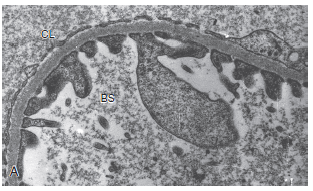 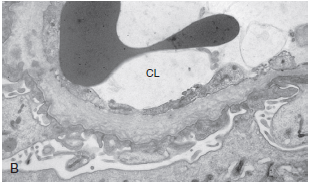 Ιστοπαθολογία
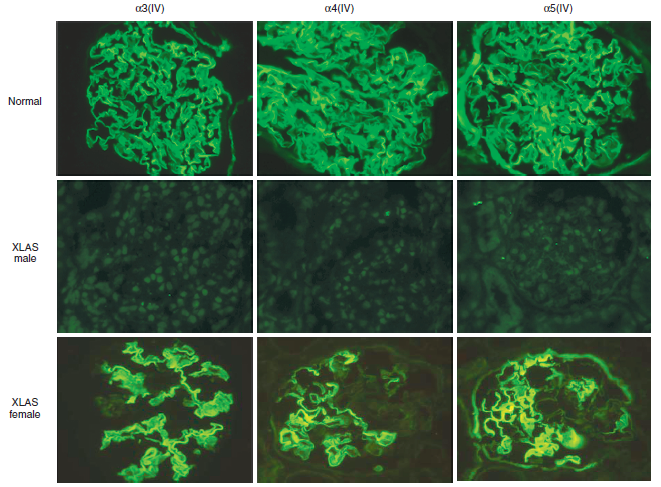 Κλινικές εκδηλώσεις
Η αιματουρία είναι το βασικό κλινικό εύρημα στο σύνδρομο Alport με του άρρενες να εμφανίζουν επίμονη μικροσκοπική αιματουρία ή σε άλλες περιπτώσεις επεισοδιακή  αιματουρία μετά από λοιμώξεις του ανώτερου αναπνευστικού. 

Η αιματουρία εμφανίζεται στα προσβεβλημένα αγόρια πολύ νωρίς, ήδη κατά το πρώτο έτος της ζωής ή ακόμα και κατά τη γέννηση. 

Τα αγόρια που δεν εμφανίζουν αιματουρία κατά τα πρώτα δέκα χρόνια της ζωής τους είναι απίθανο να επηρεαστούν.
Κλινικές εκδηλώσεις
Η πρωτεϊνουρία συνήθως απουσιάζει τα πρώτα χρόνια της ζωής, αλλά αναπτύσσεται τελικά σε όλους τους άρρενες ασθενείς με XLAS και στους ασθενείς και των δύο φύλων με ARAS. 

Όλοι οι άρρενες ασθενείς με XLAS τελικά εμφανίζουν ΧΝΝ-ΤΣ ενώ αντίθετα η κατάληξη αυτή είναι πιο σπάνια στις γυναίκες οι οποίες εμφανίζουν ΧΝΝ-ΤΣ σε ποσοστό λίγο πάνω από 10% πριν την ηλικία των 40 ετών (έναντι 90% των ανδρών XLAS), ποσοστό που αυξάνεται στο 40% % στην ηλικία των 80.
Κλινικές εκδηλώσεις
Κώφωση παρουσιάζεται σε περίπου 80% των αρρένων και στο 30% των θήλεων με σύνδρομο Alport, ενώ σε ορισμένους ασθενείς, η κώφωση μπορεί να εμφανιστεί καθυστερημένα και να έχει αργή πρόοδο. 
Οι διαταραχές στους οφθαλμούς εμφανίζονται στο 40% των αρρένων και σε περίπου 15% των θηλέων με XLAS. Η παρουσία πρόσθιου φακόκωνου, που αναπτύσσεται μετά τη γέννηση, είναι ουσιαστικά παθογνωμονική του συνδρόμου και εμφανίζεται σε περίπου 15% των αρένων με XLAS που καταλήγουν σε ΧΝΝ-ΤΣ σχετικά πρώιμα.
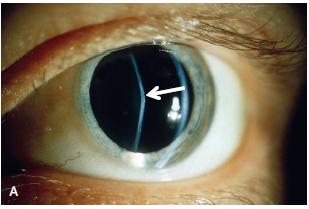 Θεραπεία
Οι συστάσεις της τρέχουσας κλινικής πρακτικής για τη βελτίωση της πρόγνωσης της νόσου επικεντρώνονται στην 
πρώιμη έναρξη α-ΜΕΑ ή ARBs με σκοπό τη μείωση της λευκωματουρίας. 

Η μεταμόσχευση νεφρού είναι η μόνη διαθέσιμη θεραπεία για το σύνδρομο Alport με επιβίωση του μοσχεύματος παρόμοια με αυτή των ασθενών με άλλες υποκείμενες διαγνώσεις. Σε αυτήν την περίπτωση υπάρχει μικρή πιθανότητα (2-3%) να εμφανιστεί anti-GBM σπειραματονεφρίτιδα έναντι του μοσχεύματος.